LEI DE DIRETRIZES ORÇAMENTÁRIAS - LDO 2023
Audiência Pública sobre a
O que é a LDO?
A Lei de Diretrizes Orçamentárias (LDO) é a lei que contém o planejamento da elaboração do orçamento (LOA) do município para o ano seguinte, estabelecendo prioridades e metas.
AÇÕES PROPOSTAS PARA 2023
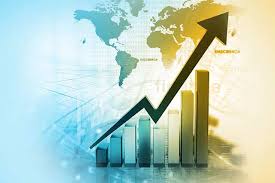 Câmara de Vereadores
Aquisição de Equipamentos e Material Permanente               R$ 50.000,00
Ampliação, Reforma e Manutenção das Dependências da Câmara de Vereadores                                                                                R$ 300.000,00
Manutenção das Atividades Legislativas                                R$ 900.000,00
Gestão Pública Eficaz e Transparente na Câmara Municipal R$ 50.000,00

Total                                                                                              R$ 1.300.000,00
Gabinete do Prefeito
Manutenção das Atividades do Gabinete      R$ 520.000,00


Total                                                             R$ 520.000,00
Gabinete do Vice - Prefeito
Manutenção das Atividades do Gabinete do Vice-Prefeito  R$ 120.000,00


Total                                                                                                R$120.000,00
Secretaria de Administração
Manutenção das Atividades da Secretaria R$ 1.850.000,00

Total                                                                     R$ 1.850.000,00
Secretaria da Fazenda e Planejamento
Manutenção das Atividades da Secretaria      R$ 980.000,00
Aquisição de Veículo                                          R$ 80.000,00

Total                                                                        R$ 1.060.000,00
Secretaria de Assistência Social, Cultura e Turismo R$ 1.297.000,00
Manutenção das Atividades da Secretaria    R$ 450.000,00
Infraestrutura de Prédios públicos                 R$ 120.000,00


Total                                                                         R$ 570.000,00
Secretaria de Assistência Social, Cultura e Turismo
Manutenção das Atividades do Conselho Tutelar             R$ 150.000,00
Custeio de Projetos Sociais                                                    R$ 10.000,00
Serviço de Proteção Social Básica (PAIF, SCFV)                 R$ 230.000,00
Apoio a Organização Gestão do Programa Bolsa Família    R$ 20.000,00
Apoio a Organização e Gestão do SUAS                                R$ 15.000,00

Total                                                                                             R$ 425.000,00
Secretaria de Assistência Social, Cultura e Turismo
Cultura, Turismo e Desporto
Manutenção das Atividades do Grupo de Dança                   R$ 32.000,00
Aquisição de Obras Literárias para a Biblioteca Municipal   R$ 10.000,00
Manutenção das Atividades do Coral Municipal                    R$ 42.000,00
Manutenção do Museu Histórico Municipal                              R$ 7.000,00
Manutenção da Banda Municipal                                            R$ 44.000,00
Organizações e Subsídios a Eventos Oficiais                        R$ 100.000,00
Desenvolvimento do Turismo                                                    R$ 27.000,00
Manutenção das Atividades do CMDE                                     R$ 40.000,00

Total                                                                                                  R$ 302.000,00
Secretaria de Agricultura
Manutenção das Atividades da Secretaria                 R$1.300.000,00
Aquisição de Máquinas e Implementos Agrícolas       R$ 200.000,00
Aquisição de Caixa de Água  para comunidades          R$ 10.000,00
Ampliação de Redes de Abastecimento                        R$ 30.000,00
Aquisição de Calcário                                                    R$ 150.000,00
Aquisição de Máquinas e Imp. Agrícolas (FRAMEV)    R$ 150.000,00
Troca-troca                                                                       R$ 60.000,00
Horto Municipal                                                               R$ 15.000,00
Aquisição de Secadores de Grãos                                  R$ 50.000,00
Luz Elétrica para População de Baixa Renda                R$ 10.000,00
Total                                                                                   R$ 2.035.000,00
Secretaria de EducaçãoR$ 4.210.000,00
Manutenção das Atividades da Secretaria              R$ 3.300.000,00
Criação e Man. do Prog. Esporte e Saúde                    R$ 70.000,00
Criação e Man. do Prog. Educação Financeira             R$ 10.000,00

Total                                                                                   R$ 3.380.000,00
Secretaria de Educação
Educação Compensatória Alunos Excep.                            R$ 80.000,00
Aquisição de Mat. Didáticos e Mat. Permanente (Creche)   R$ 50.000,00
Aquisição de Mat. Didáticos e Mat. Permanente (Fund.)   R$ 50.000,00
Infraestrutura nas Escolas                                                   R$ 300.000,00
Aquisição de Veículo para Transporte Escolar                    R$ 350.000,00

Total                                                                                             R$ 830.000,00
Secretaria de Obras
Manutenção das Atividades da Secretaria                     R$ 2.850.000,00
Manutenção dos prédio públicos				  R$ 200.000,00
Aquisição de Máquinas                                                    R$ 1.000.000,00
Aquisição de Área de Terra para Parque Industrial           R$ 350.000,00
Implantação do Sistema de Vídeo Monitoramento           R$ 100.000,00
Construção de Praças Públicas                                          R$ 100.000,00
Implantação do Sistema de Saneamento                          R$ 200.000,00
Pavimentação das Vias Públicas                                         R$ 600.000,00
Infraestrutura e Acessibilidade Urbana                                R$ 30.000,00
Sistema de Coleta de Lixo                                                     R$ 80.000,00
Conclusão do Ginásio do Parque                                         R$ 200.000,00
Infraestrutura do Parque                                                      R$ 100.000,00

Total                                                                                           R$ 5.810.000,00
Secretaria de Saúde
Manutenção da SMS                                                               R$2.403.000,00
Manutenção dos serviços (Assist Méd e Odont.)                       R$ 60.000,00
Aquisição serviços através Consórcio (Assist Méd Odont)      R$ 250.000,00
Aquisição serviços, contrato Hospitar (Assist Méd Odont)        R$ 500.00,00
Adquirir, controlar e distribuir medicamentos e insumos        R$ 300.000,00
Manutenção assistência médica e odontológica		  R$ 2.100.000,00
Serviços de Informatização nas unidades saúde	             	R$ 60.00,00
Reforma de Unidades Sanitárias                                                R$ 100.000,00
Material Permanente                                                                     R$ 80.000,00
Atendimento Pré Hospitalar (SAMU 192)                                   R$ 200.000,00
Manter equipes ESF, PACS,SB NAAB e PSFI			    R$ 1.200.000,00
Vigilância na saúde						          R$ 45.000,00

Total                                                                                            R$ 7.298.000,00
PROJEÇÃO TOTAL DE INVESTIMENTOS
Câmara de Vereadores			    R$ 350.000.00
Secretaria da Fazenda                               R$ 80.000,00
Secretaria de Assistência Social              R$ 130.000,00
Secretaria de Agricultura                        R$ 590.000,00
Secretaria de Obras                             R$ 2.430.000,00
Secretaria da Educação                         R$ 750.000,00
Secretaria da Saúde                              R$ 100.000,00

                                        Total               R$ 4.430.000,00
GRÁFICO DOS INVESTIMENTOS
Obrigado pela participação!